Kansainvälisen siviili-ilmailujärjestön (jatkossa "ICAO") Pekingin yleissopimuksen, Pekingin pöytäkirjan ja Montrealin pöytäkirjan kansallinen voimaansaattaminen
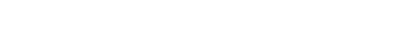 Pekingin yleissopimus
Pekingin yleissopimus kansainväliseen siviili-ilmailuun liittyvien laittomien tekojen ehkäisemisestä (Convention on the Suppression of Unlawful Acts Relating to International Civil Aviation)
Laadittu vuonna 2010, tullut kansainvälisesti voimaan 2018
Terrorismin vastainen siviili-ilmailun yleissopimus, jolla sopimusvaltiot velvoitetaan kriminalisoimaan muun muassa ilma-aluksen käyttämisen henkeen, terveyteen, omaisuuteen tai ympäristöön kohdistuvan vahingon aiheuttamiseksi, vaarallisten (CBRNE-) materiaalien vapauttamisen ilma-aluksesta tai näiden materiaalien käyttämisen ilma-aluksessa, sekä näiden materiaalien laittomasta vahingoittamistarkoituksesta tietoisen kuljettamisen ilma-aluksella
Sopimusvaltiot velvoitetaan kriminalisoimaan kyseessä oleviin tekomuotoihin liittyvä uhkaus, tekojen yritys, tekoihin osallistuminen tai avunanto tekoihin.
Pekingin pöytäkirja
Pekingin pöytäkirja (Protocol supplementary to the Convention for the Suppression of Unlawful Seizure of Aircraft)
Laadittu 2010, tullut kansainvälisesti voimaan 2018
Muutettava yleissopimus on Haagin yleissopimus ilma-alusten laittoman haltuunoton ehkäisemisestä (Convention for the Suppression of Unlawful Seizure of Aircraft), joka on laadittu vuonna 1970 ja tullut Suomen osalta voimaan 1972 (Sops 62/1971) 
Pöytäkirjalla yhdenmukaistetaan Haagin yleissopimuksen sanamuotoja Pekingin yleissopimuksen kanssa sekä muutetaan muun muassa rikoksentekijän luovuttamista koskevaa sääntelyä, laajennetaan tuomiovaltaisten sopimusvaltioiden piiriä ja lisätään yleissopimukseen tekijän oikeudenmukaista kohtelua koskevia määräyksiä.
Montrealin pöytäkirja
Montrealin pöytäkirja (Protocol to Amend the Convention on Offences and Certain Other Acts Committed on Board Aircraft)
Laadittu 2014. Tulee kansainvälisesti voimaan, kun siihen on liittynyt 22 valtiota. Tällä hetkellä on liittynyt 19 valtiota.
Muutettava yleissopimus on Tokion yleissopimus rikoksista ja eräistä muista teoista ilma-aluksissa (Convention on Offences and Certain Other Acts Committed on Board Aircraft), joka on laadittu vuonna 1963 ja tullut Suomen osalta voimaan 1971 (Sops 22/1971) 
Pöytäkirjalla muun muassa yhdenmukaistetaan lennon alkamisen ja päättymisen määritelmät Pekingin yleissopimuksen kanssa sekä laajennetaan sopimusvaltioiden oikeudellistä yhteistyötä ja tuomiovaltaisten sopimusvaltioiden piiriä.
Sopimusten kansallinen voimaansaattaminen 1/2
Valtioiden sitoutuminen valtiosopimuksen noudattamiseen voidaan ilmaista allekirjoittamalla sopimus ilman ratifioimis- tai hyväksymisvaraumaa, vaihtamalla valtiosopimuksen muodostavat asiakirjat (noottien- tai kirjeenvaihto), ratifioimalla, hyväksymällä, liittymällä tai muulla tavalla, jos niin on sovittu.
Ratifioiminen (ratification) tai hyväksyminen (acceptance or approval)
 = Lopullinen sitoutuminen erillisellä toimenpiteellä eli ratifioimalla tai hyväksymällä sopimus sen allekirjoittamisen jälkeen.
Sopimuksen ratifioimisella ja hyväksymisellä ei kansallisesti ole asiallista eroa.
Sopimukseen liittyminen (accession) 
 Useisiin monenvälisiin sopimuksiin voidaan sitoutua myös liittymällä. Tällöin sopimusta ei erikseen allekirjoiteta.
Sopimusten kansallinen voimaansaattaminen 2/2
Suomi ei ole allekirjoittanut Pekingin yleissopimusta, Pekingin pöytäkirjaa eikä Montrealin pöytäkirjaa, eikä liittynyt niihin.
Pekingin yleissopimuksen 21 artiklan, Pekingin pöytäkirjan artiklan XX ja Montrealin pöytäkirjan XVI artiklan mukaan kyseiset sopimukset voidaan allekirjoittaa, kunnes ne tulevat voimaan. Valtio voi sitoutua sopimuksiin sopimuksessa kuvatuilla tavoilla (ratification, acceptance, approval ja accession).
Pekingin yleissopimus sekä Pekingin pöytäkirja ovat kansainvälisesti voimassa, joten niitä ei voi enää allekirjoittaa. 
Montrelialin pöytäkirja ei ole vielä kansainvälisesti voimassa.
Lausuntopyyntö
Pyydämme näkemyksiänne sopimusten kansallisen voimaansaattamisen tarpeesta ja tavasta sekä siitä, mitä muutoksia hallinnonalanne lainsäädäntöön, resursseihin ja käytäntöihin sopimusten mahdollisesta voimaansaattamisesta aiheutuisi. 

Lausuntopyyntö on laadittu liikenne- ja viestintäministeriössä yhteistyössä ulkoministeriön kanssa. 

Pyydämme lausuntoanne viimeistään 1.8.2019 
lausuntopalvelu.fi-sivuston kautta
Lisätietoja:
Antti-Jussi Lankinen, p. 0295 342 759
Mira Karppanen, p. 0295 342 094
etunimi.sukunimi@lvm.fi
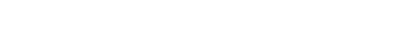